recipy
Effortless provenance tracking in Python



Robin Wilson
robin@rtwilson.com		@sciremotesense
?
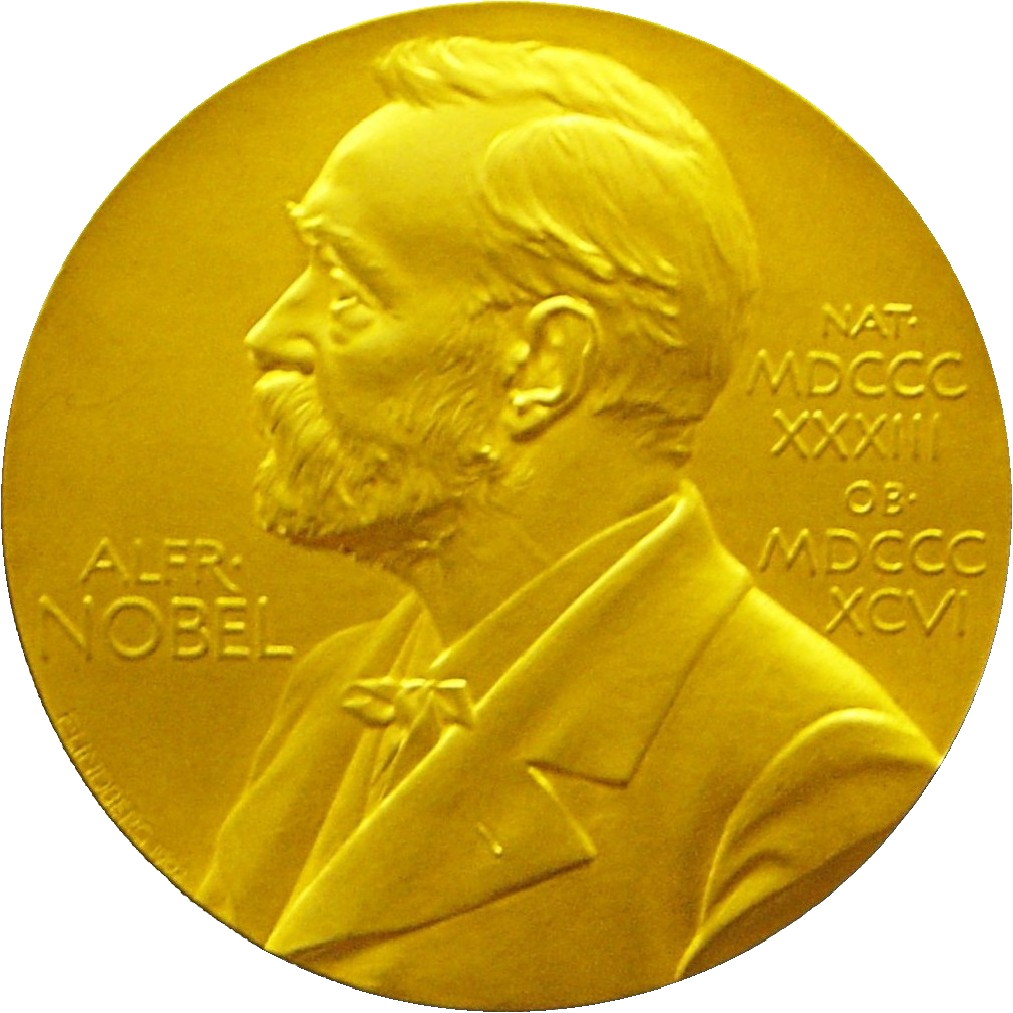 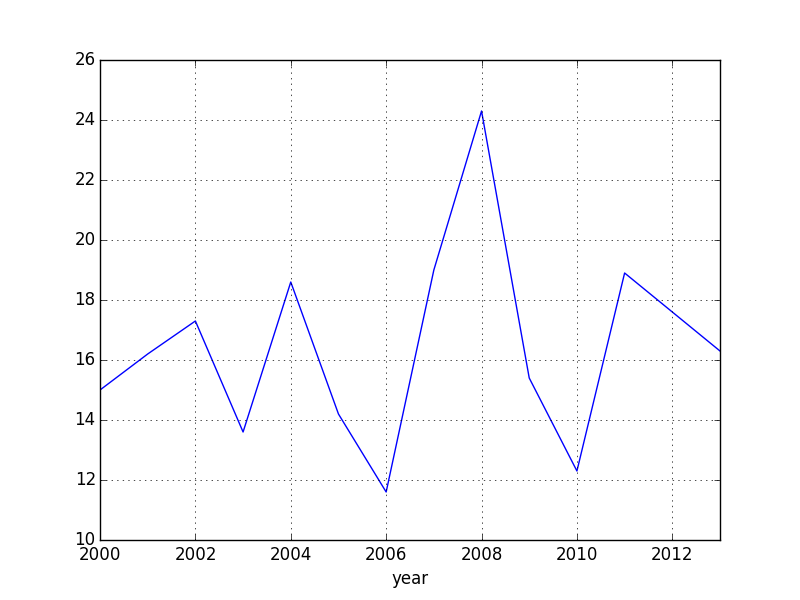 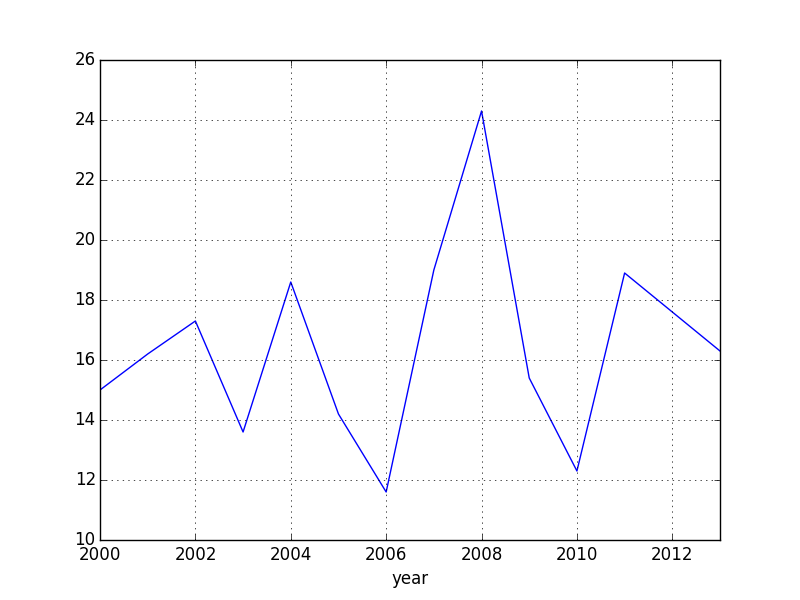 Provenance

‘Lab notebook’
It must:

Be easy – no effort!

Work with libraries without modification

recipy
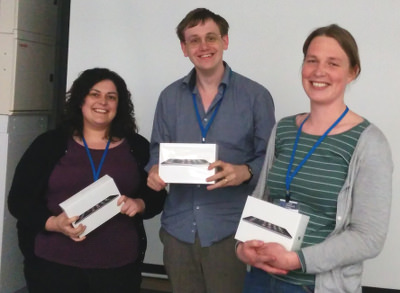 WINNERS!
Raquel Alegre, Robin Wilson, Janneke van der Zwaan
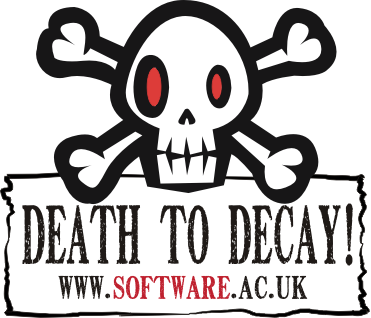 #CollabW2015
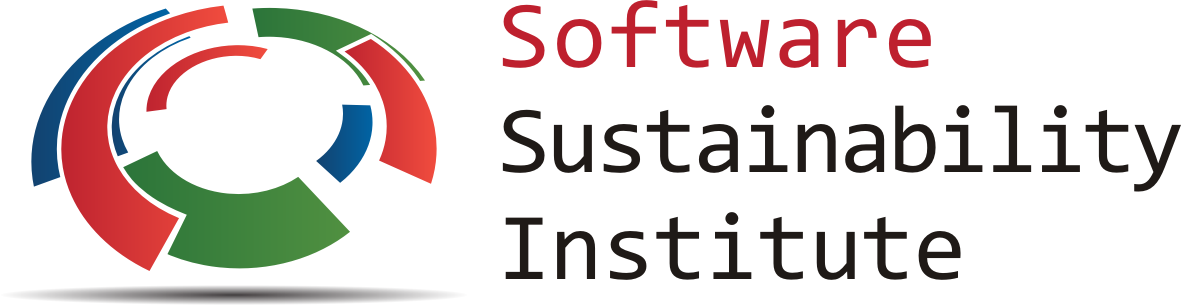 www.software.ac.uk/cw15
import recipy
import pandas as pd
from matplotlib.pyplot import savefig
 
data = pd.read_csv('data.csv')
 
data.plot(x='year', y='temperature')
savefig('graph.png')
 
data.temperature = data.temperature * 100
data.to_csv('output.csv')
import recipy
import pandas as pd
from matplotlib.pyplot import savefig
 
data = pd.read_csv('data.csv')
 
data.plot(x='year', y='temperature')
savefig('graph.png')
 
data.temperature = data.temperature * 100
data.to_csv('output.csv')
DEMO
Set up
import recipy
import pandas as pd
from matplotlib.pyplot import *
 
data = pd.read_csv('data.csv')
 
data.plot(x='year', y='temperature')
savefig('graph.png')
 
data.temperature = data.temperature * 100
data.to_csv('output.csv')
‘Monkey Patched’
Hooks
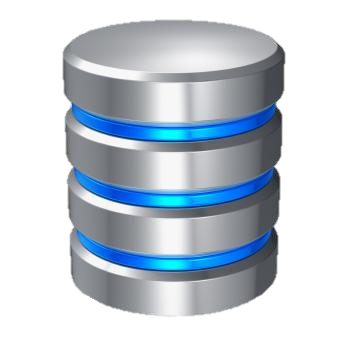 DB
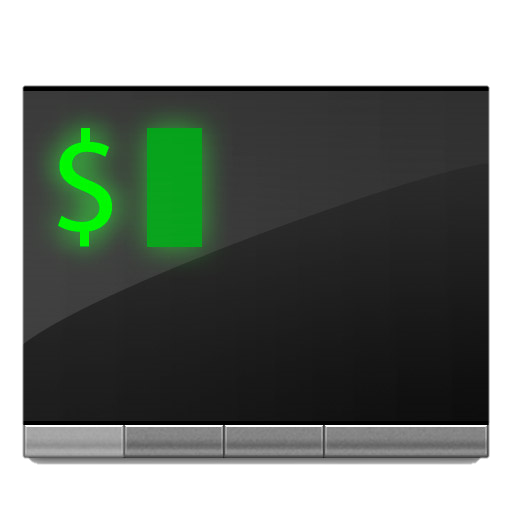 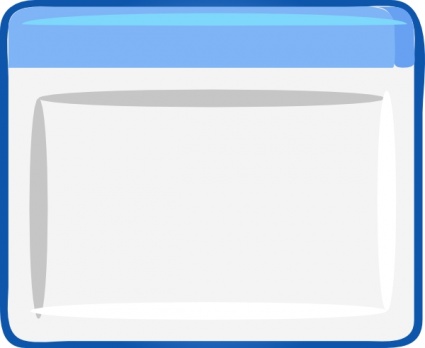 Your turn!

pip install recipy

Add pull requests & issues atgithub.com/recipy/recipy/


Contribute? (code….or money!)

Fill in survey: https://raquelalegre.typeform.com/to/H7wQKZ
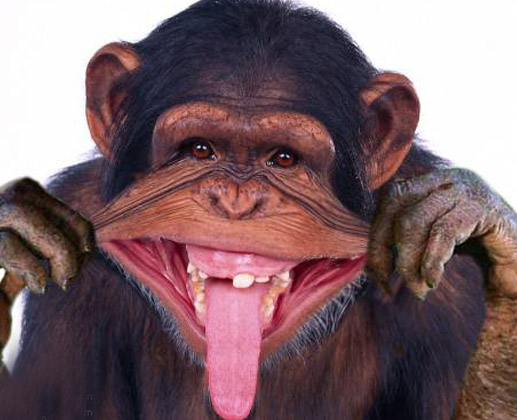 ‘Monkey Patching’
No on_save hooks

So, change code
at runtime
def wrapped_read_csv(*args):
	print('You called read_csv!')
	pd.read_csv(*args)
	
pd.read_csv = wrapped_read_csv



patch_function(mod, f, wrapper_function)
NoSQL Database
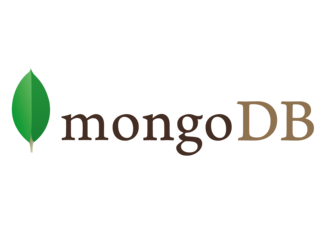 Client-Server
Separate installation
Can be remote
Scalable?
Pure Python
No install needed!
JSON-based
Scalability?
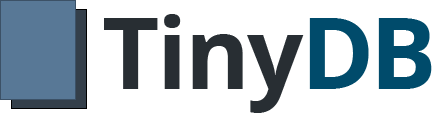 sys.meta_path is magic!
1. Find module
	
	Search file system
	
2. Load module

	Load as standard Python module
sys.meta_path is magic!
1. Find module
	
	Search file system	Only work with one module
	
2. Load module

	Load as standard Python module
	AND patch functions to use wrapper
PatchImporter
PatchSimple
PatchPandas
PatchNumpy
PatchMPL
PatchImporter
Crazy magic!
PatchSimple
Simplification
PatchPandas
PatchNumpy
PatchMPL
class PatchNumpy(PatchSimple):
    modulename = 'numpy'
 
    input_functions = ['genfromtxt', 'loadtxt',
				'load', 'fromfile']
    output_functions = ['save', 'savez',
				'savez_compressed', 'savetxt']
 
    input_wrapper = create_wrapper(log_input, 0, 					'numpy')
    output_wrapper = create_wrapper(log_output, 0, 					'numpy')
class PatchNumpy(PatchSimple):
    modulename = 'numpy'
 
    input_functions = ['genfromtxt', 'loadtxt',
				'load', 'fromfile']
    output_functions = ['save', 'savez',
				'savez_compressed', 'savetxt']
 
    input_wrapper = create_wrapper(log_input, 0, 					'numpy')
    output_wrapper = create_wrapper(log_output, 0, 					'numpy')
class PatchNumpy(PatchSimple):
    modulename = 'numpy'
 
    input_functions = ['genfromtxt', 'loadtxt',
				'load', 'fromfile']
    output_functions = ['save', 'savez',
				'savez_compressed', 'savetxt']
 
    input_wrapper = create_wrapper(log_input, 0, 					'numpy')
    output_wrapper = create_wrapper(log_output, 0, 					'numpy')
What next?

Wrap IO from more packages
Track ‘custom’ packages
Store metadata in output files
Store file hashes
Annotate, export & share runs
Automated testing & better docs